特教訊息宣導
特教組長 林欣慧
2024/8/28
本學年重點
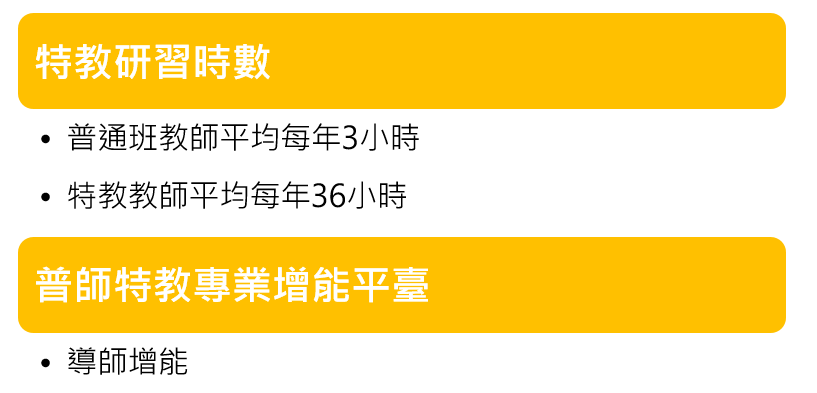 查詢研習時數
全國教師在職進修網
https://www1.inservice.edu.tw/index2-3.aspx 
     →登入
     →個人研習紀錄
     →特定時間範圍(2022年8月1日至今)
     →下載研習紀錄
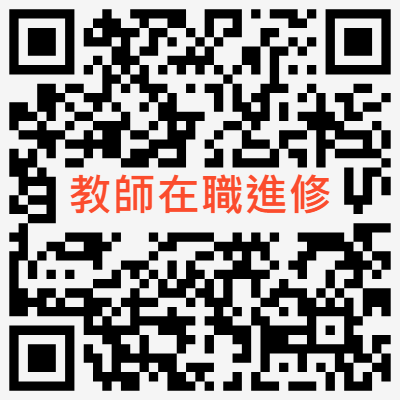 取得研習時數
教育部-特殊教育專業發展數位課程平臺 ★★★★★
https://specialeduelearning.moe.edu.tw/mooc/index.php 
教育部磨課師平臺
全國教師在職進修網
全國特殊教育資訊網
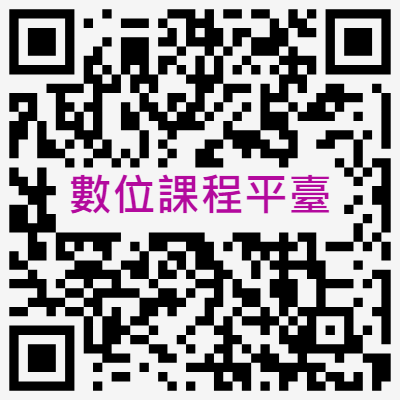 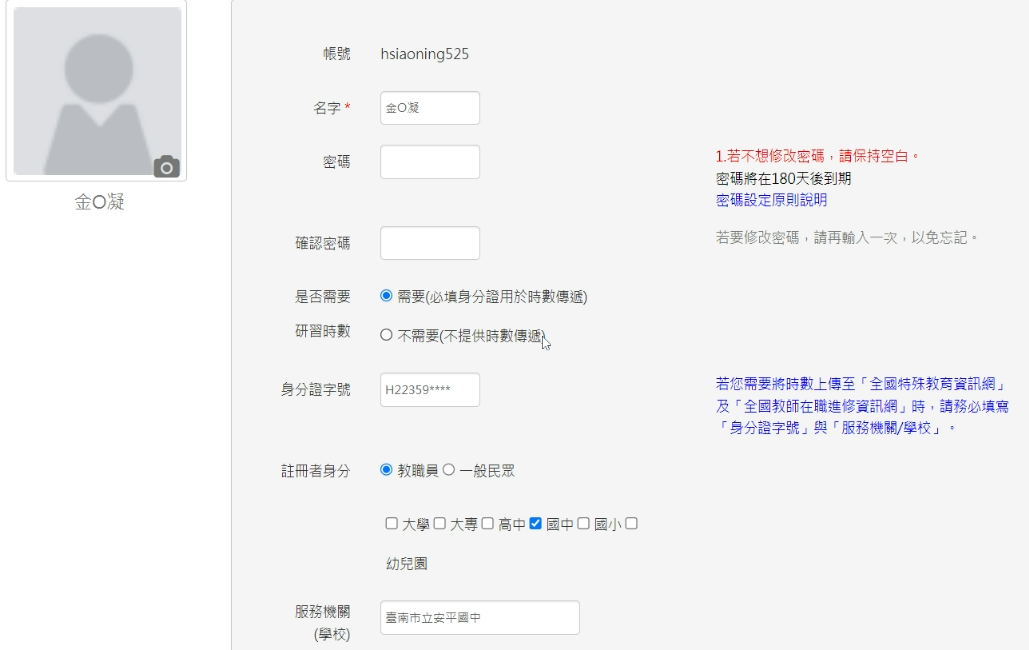 務必進入【個人資料】
確認是否填寫身分證字號
及服務機關，以確保時數
可以上傳喔！
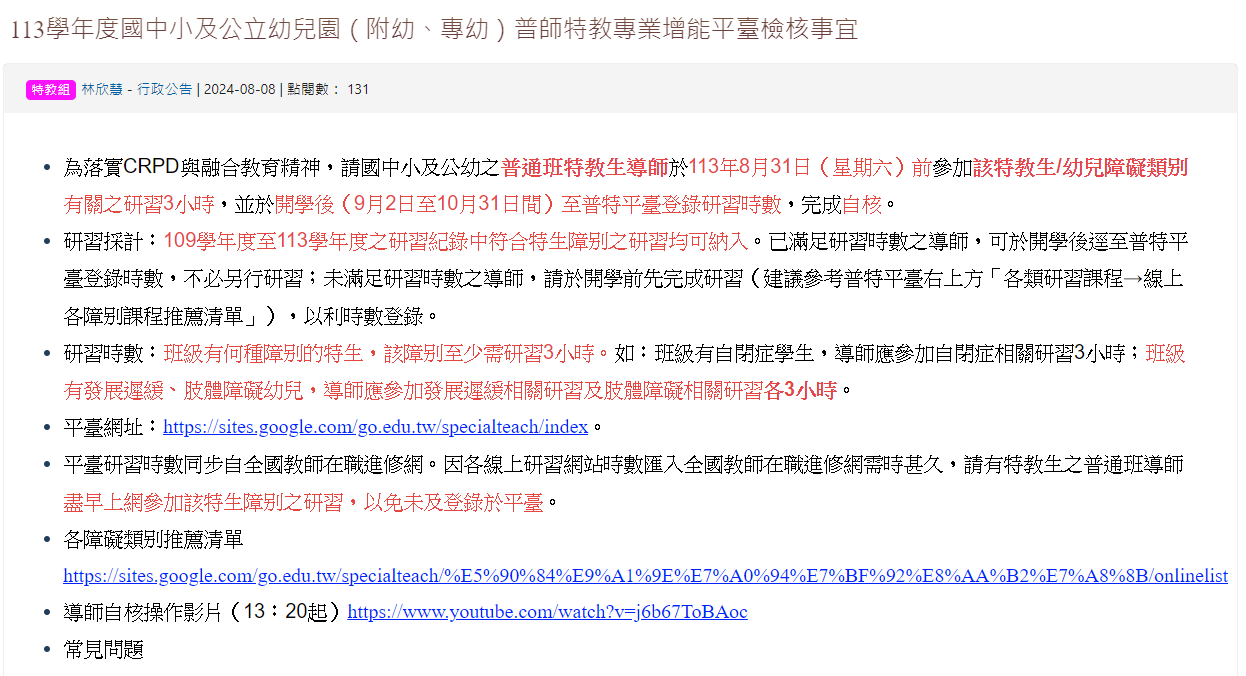 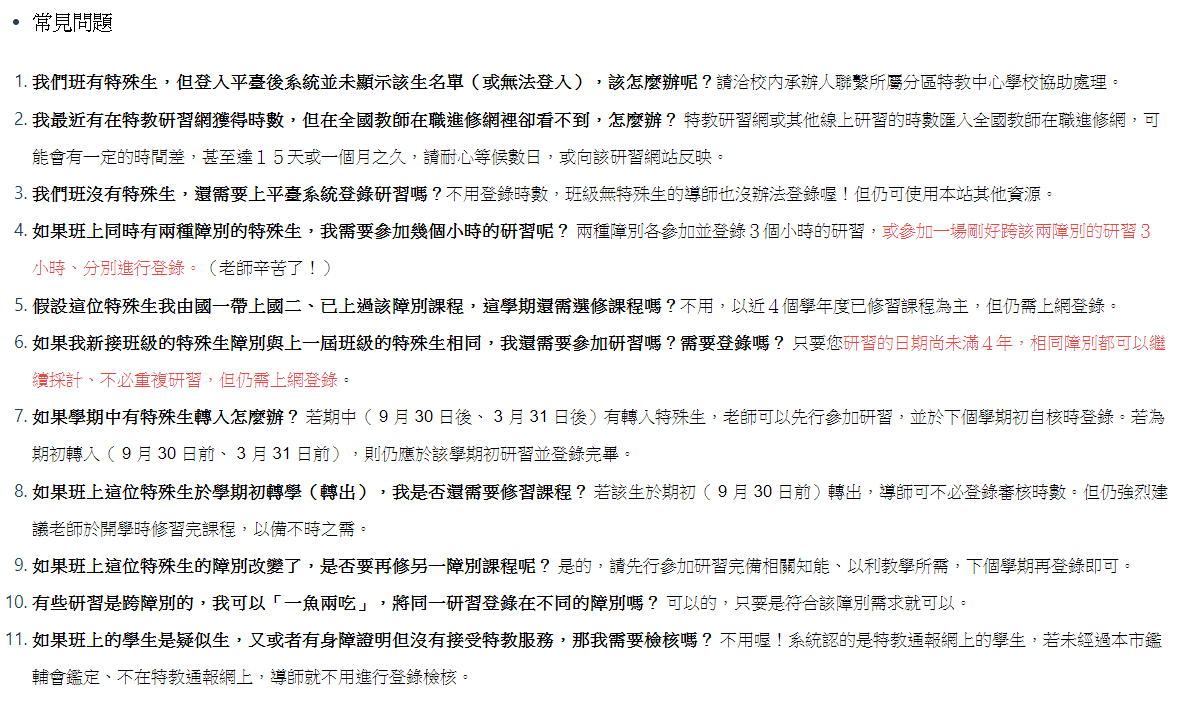 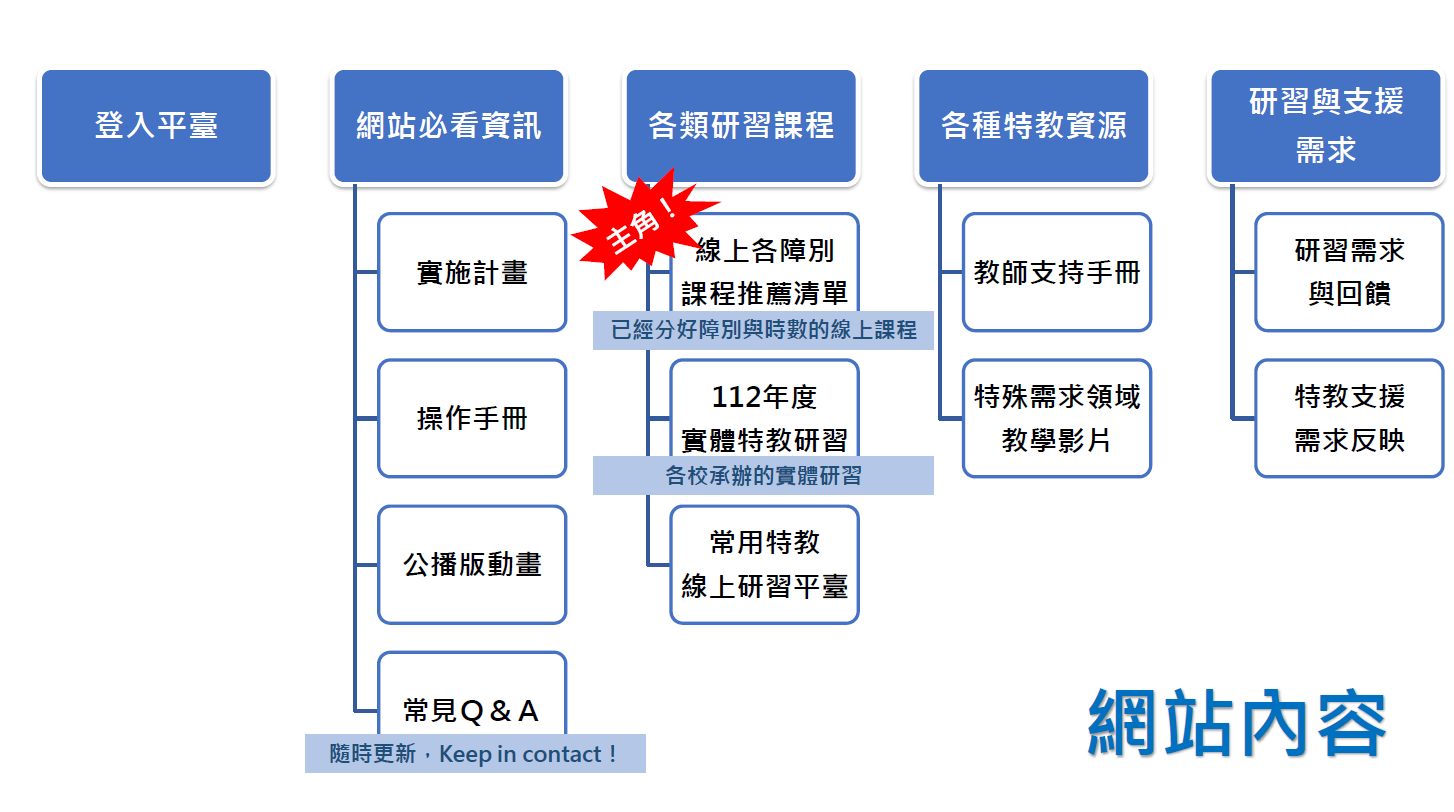 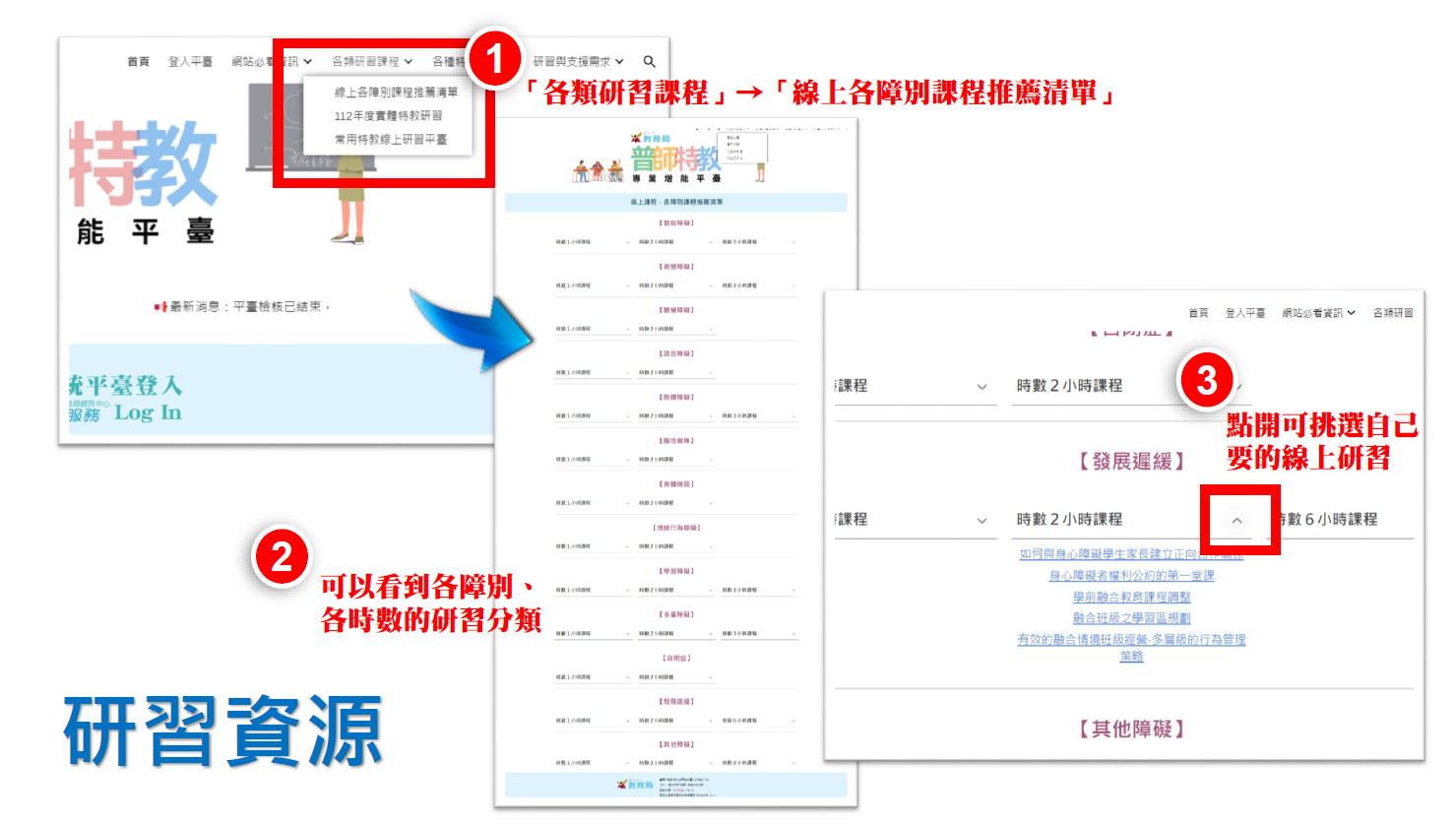 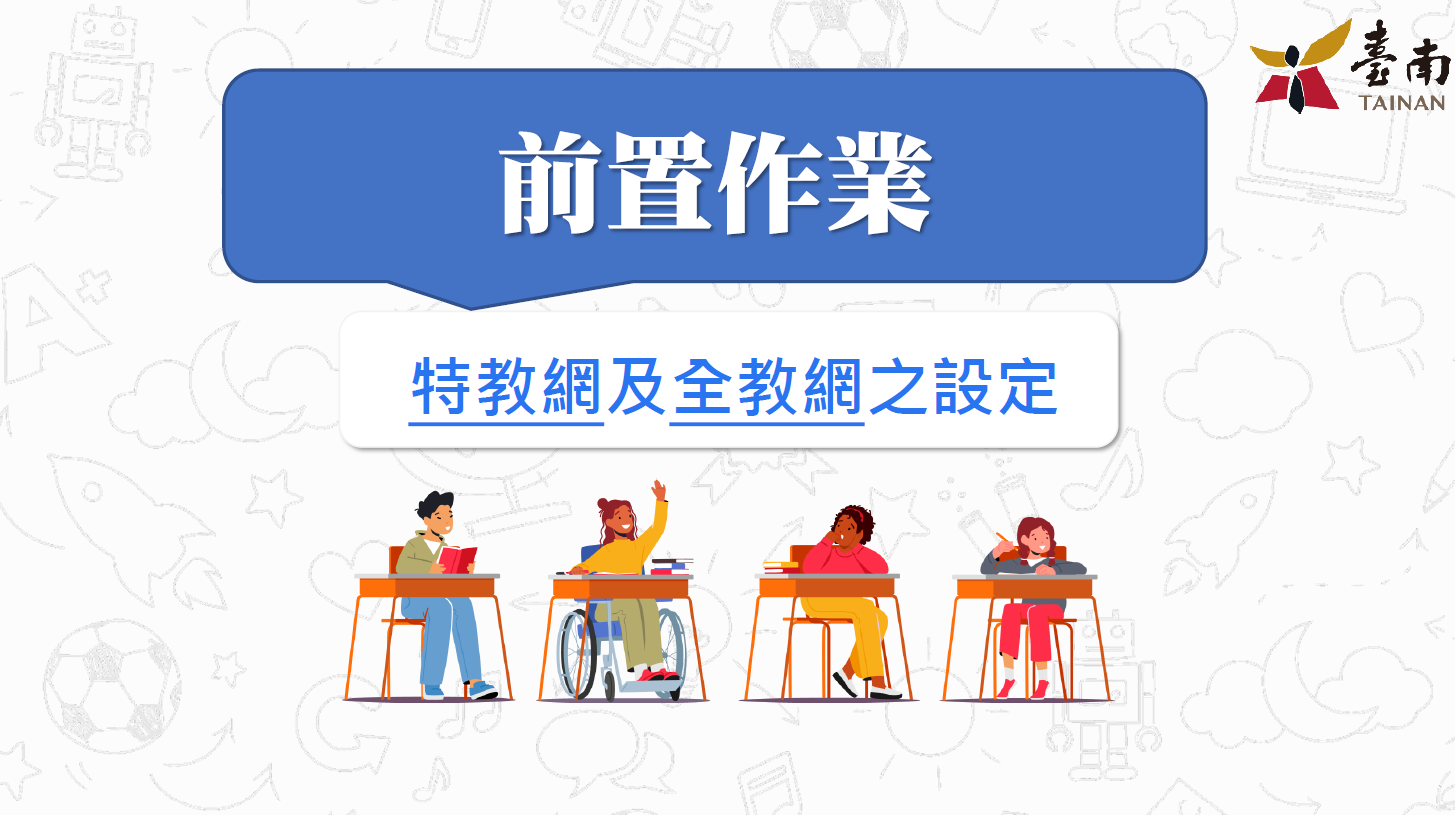 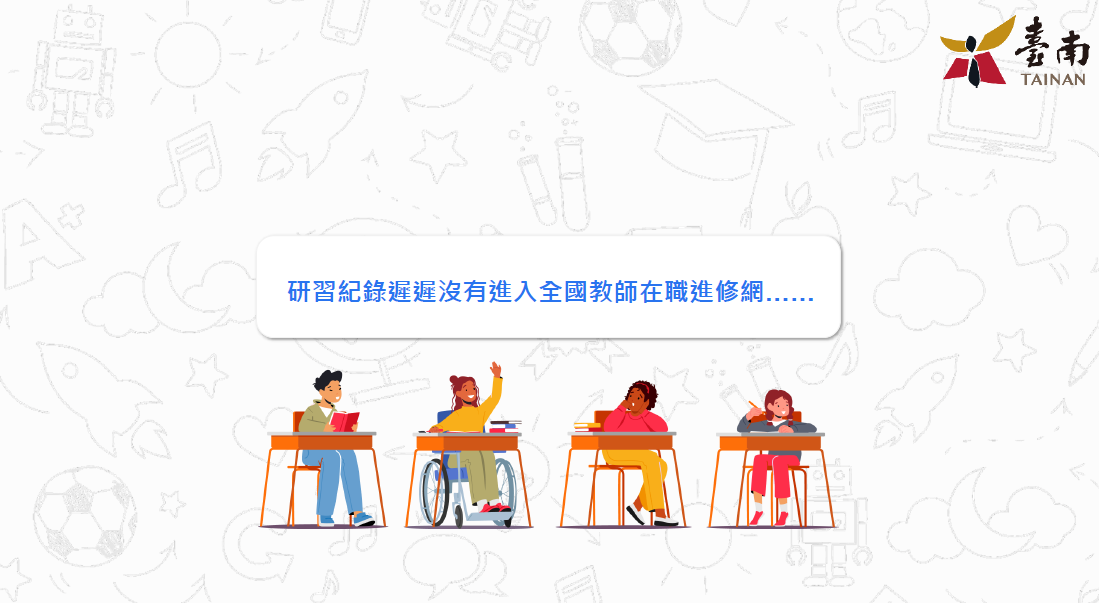 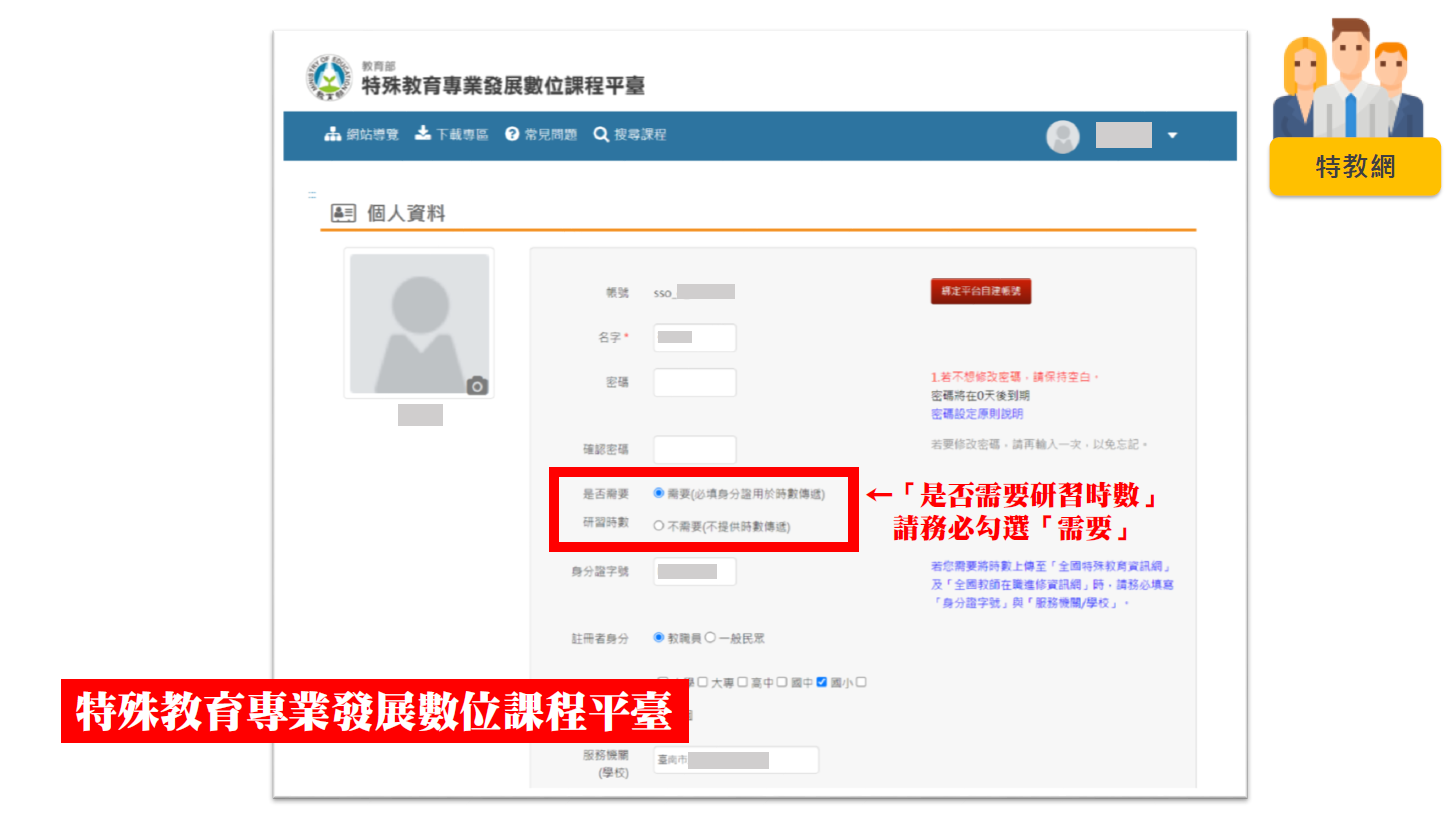 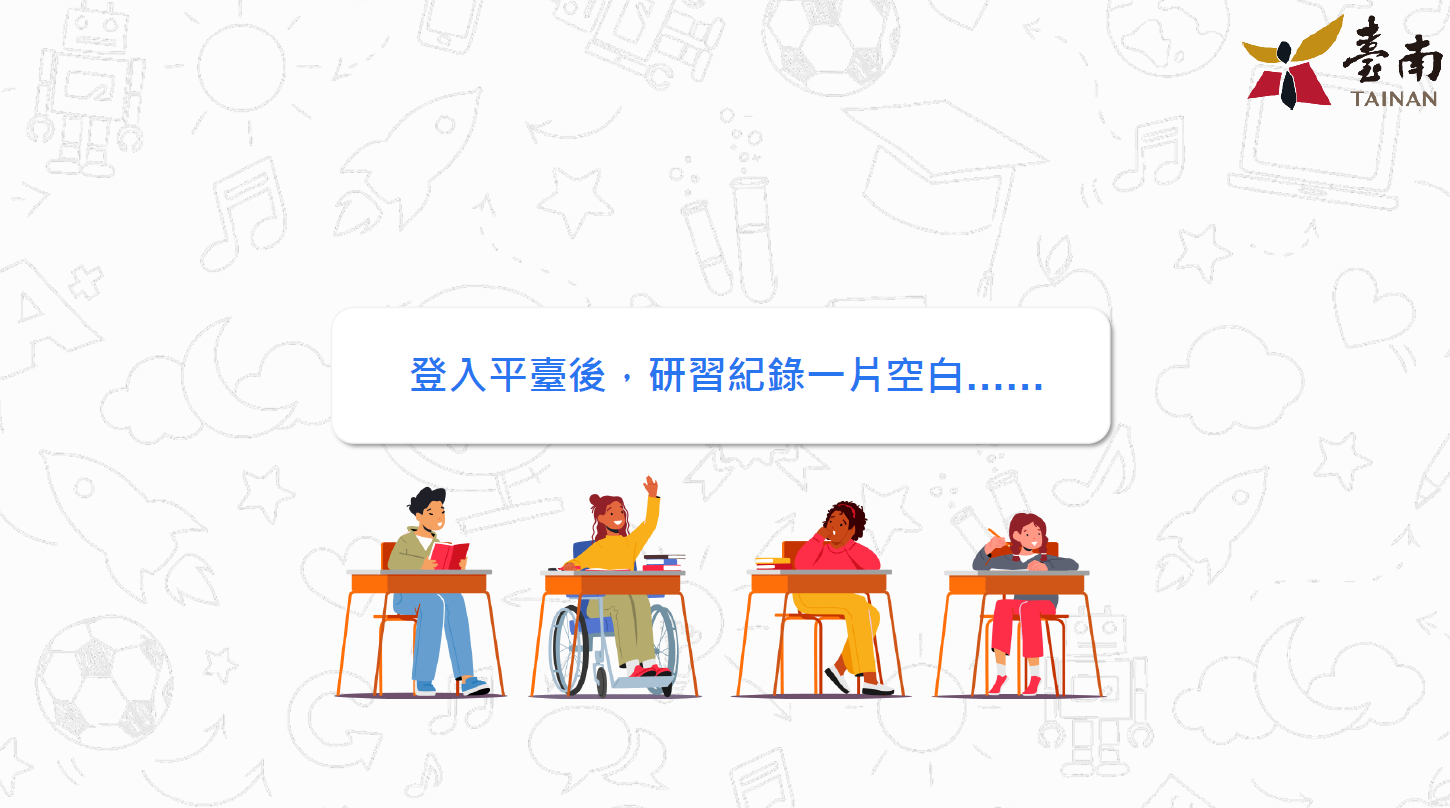 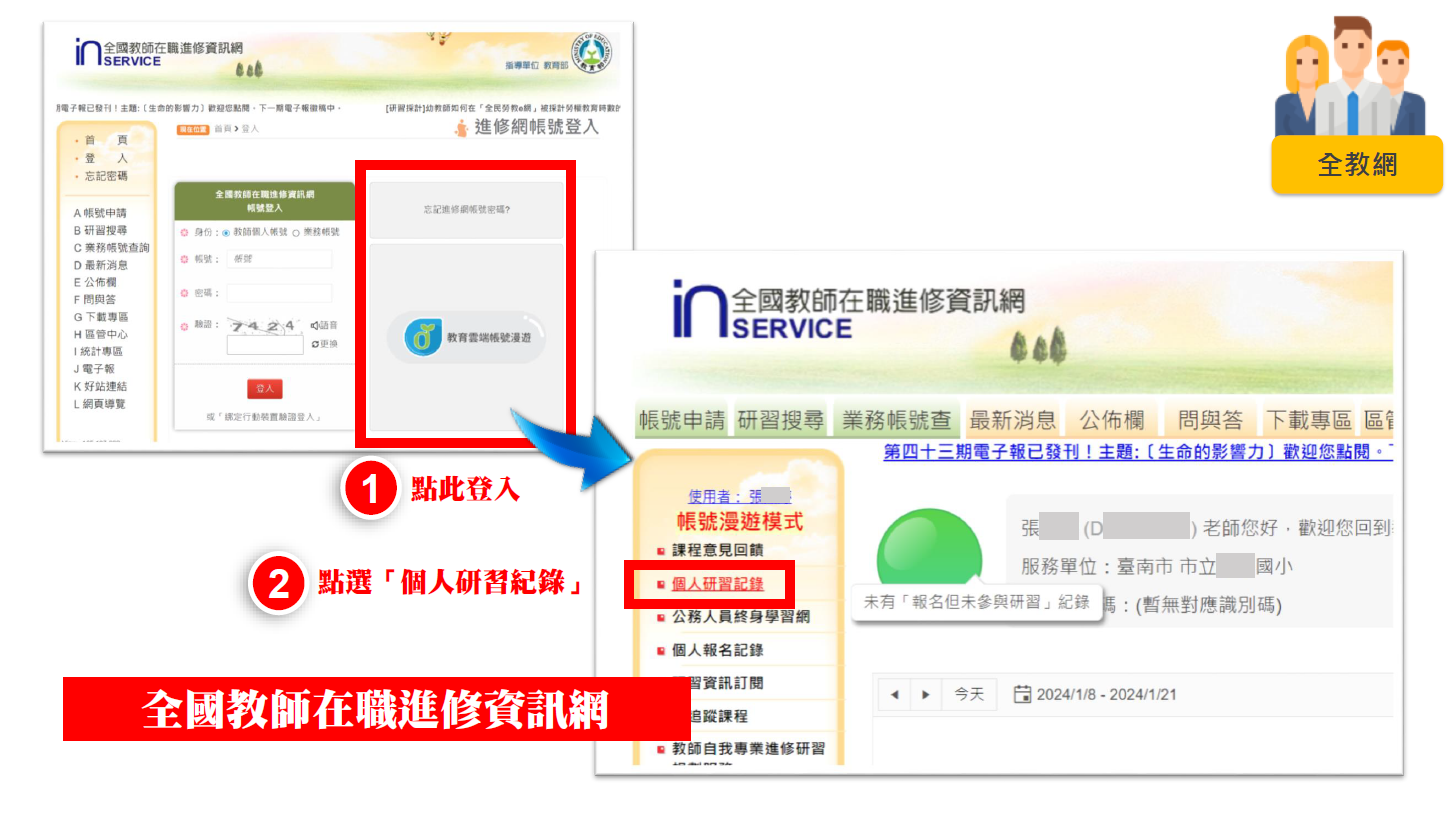 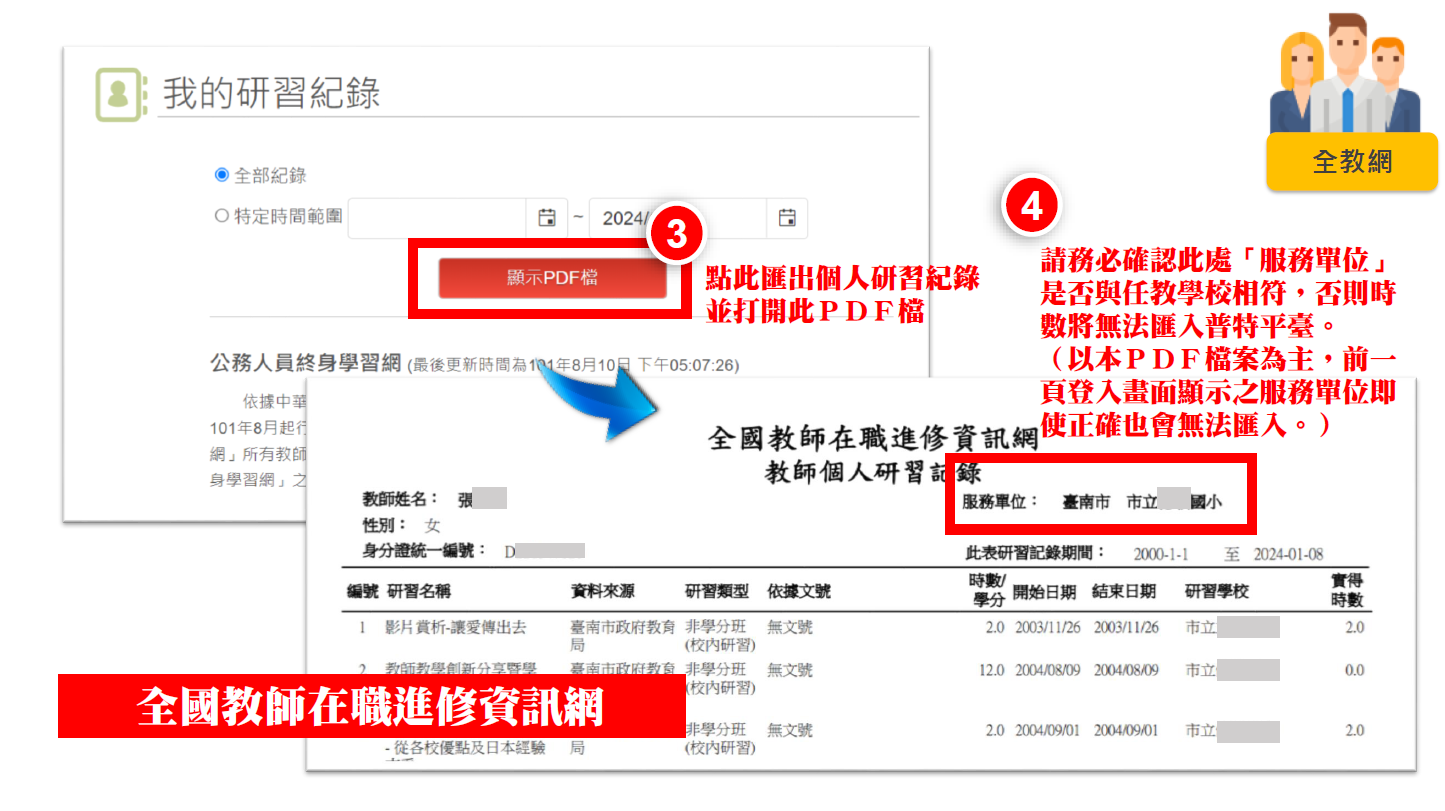 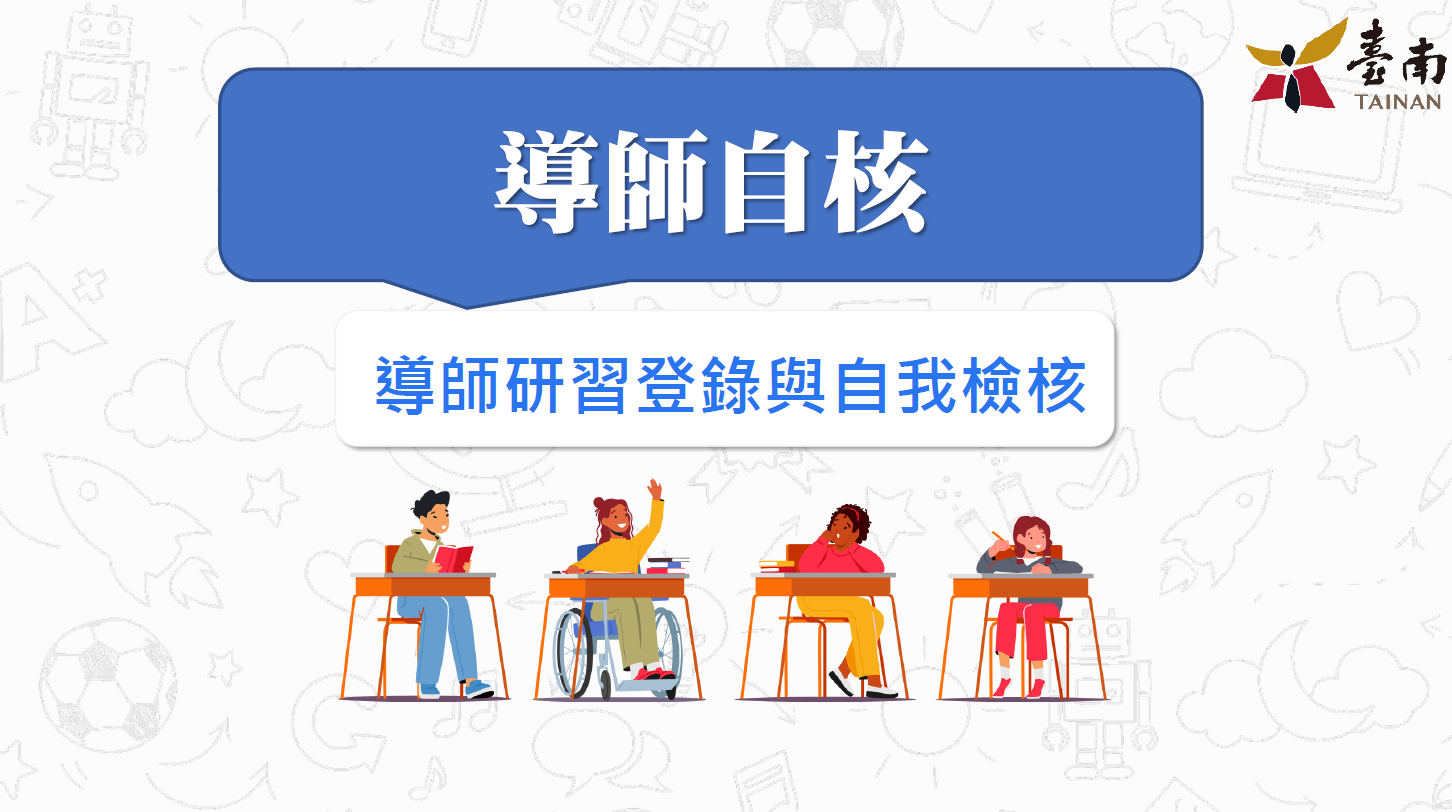 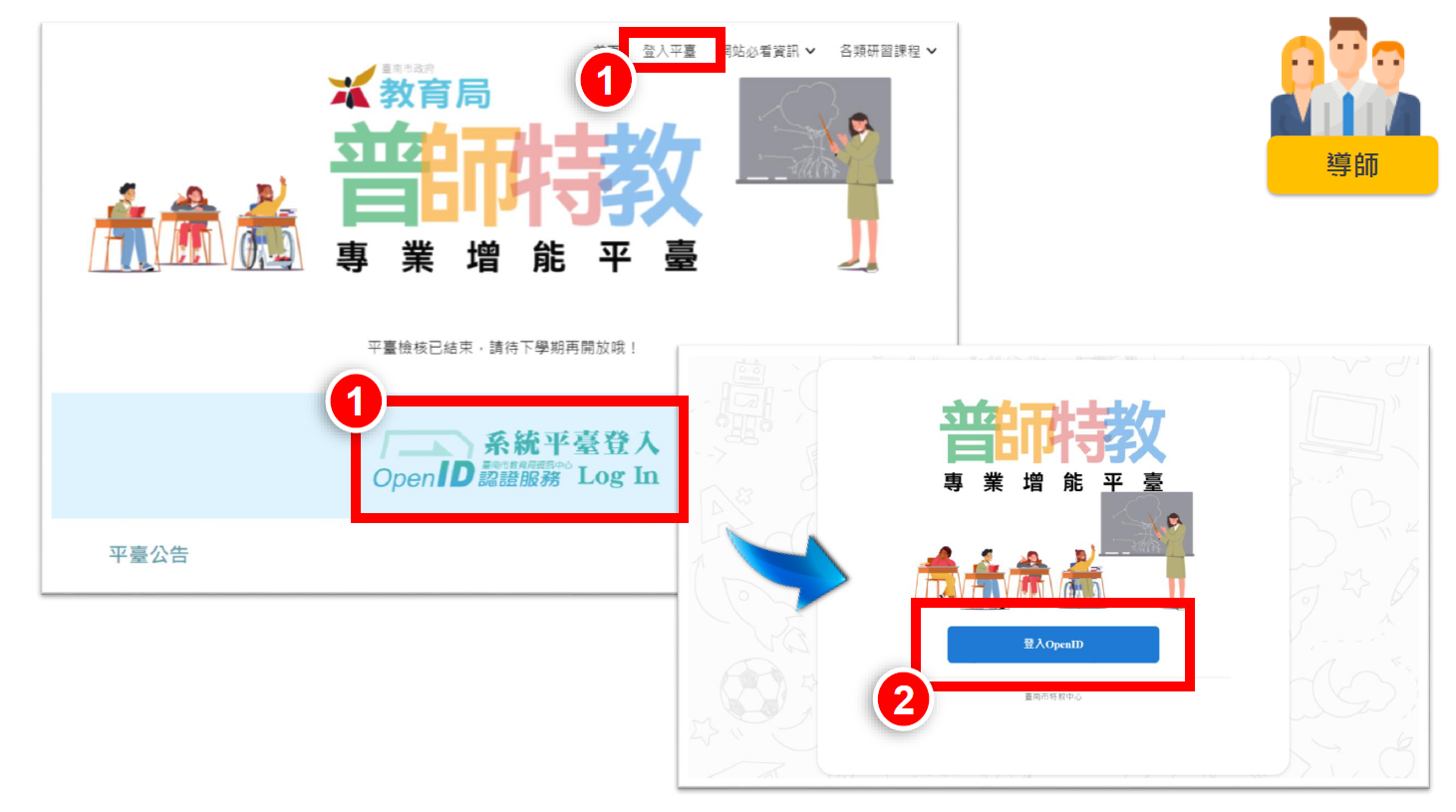 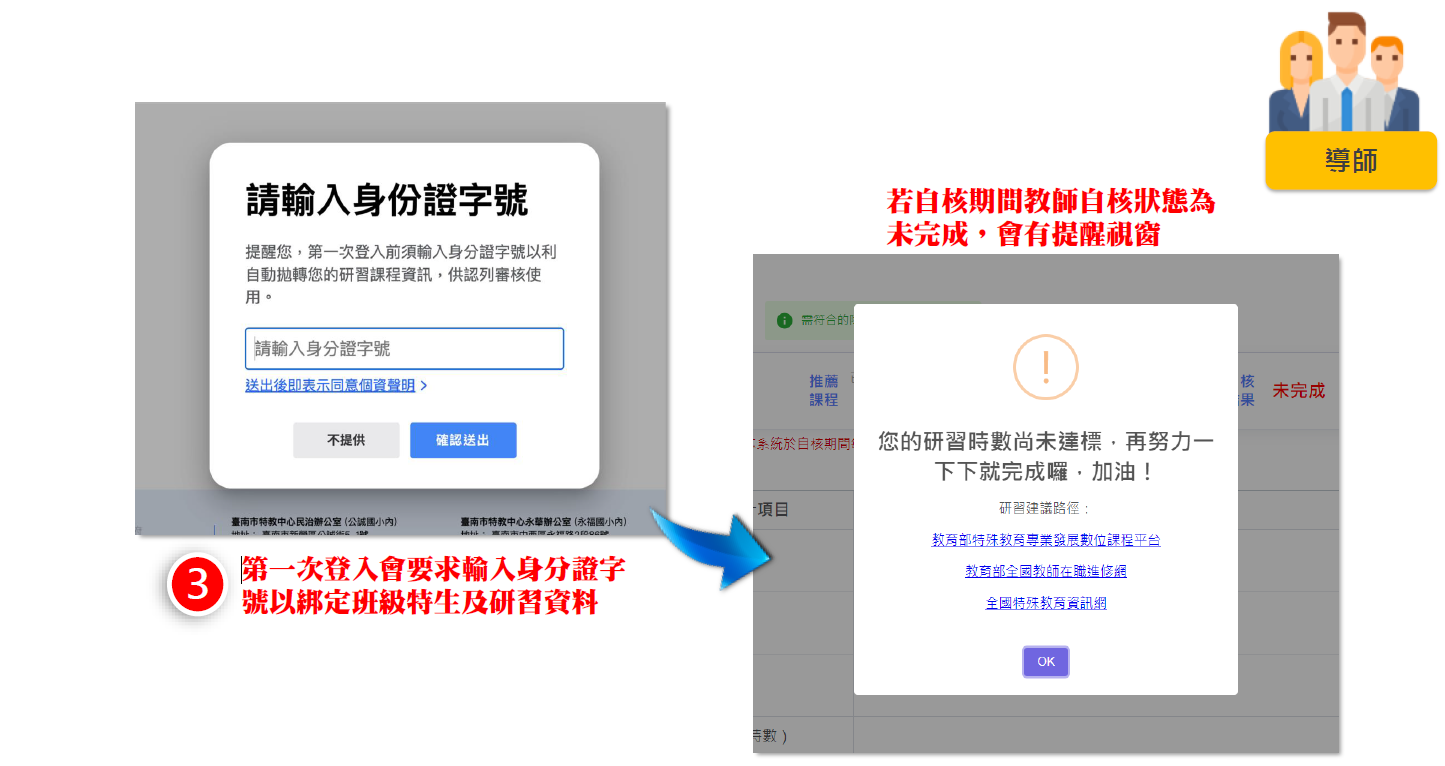 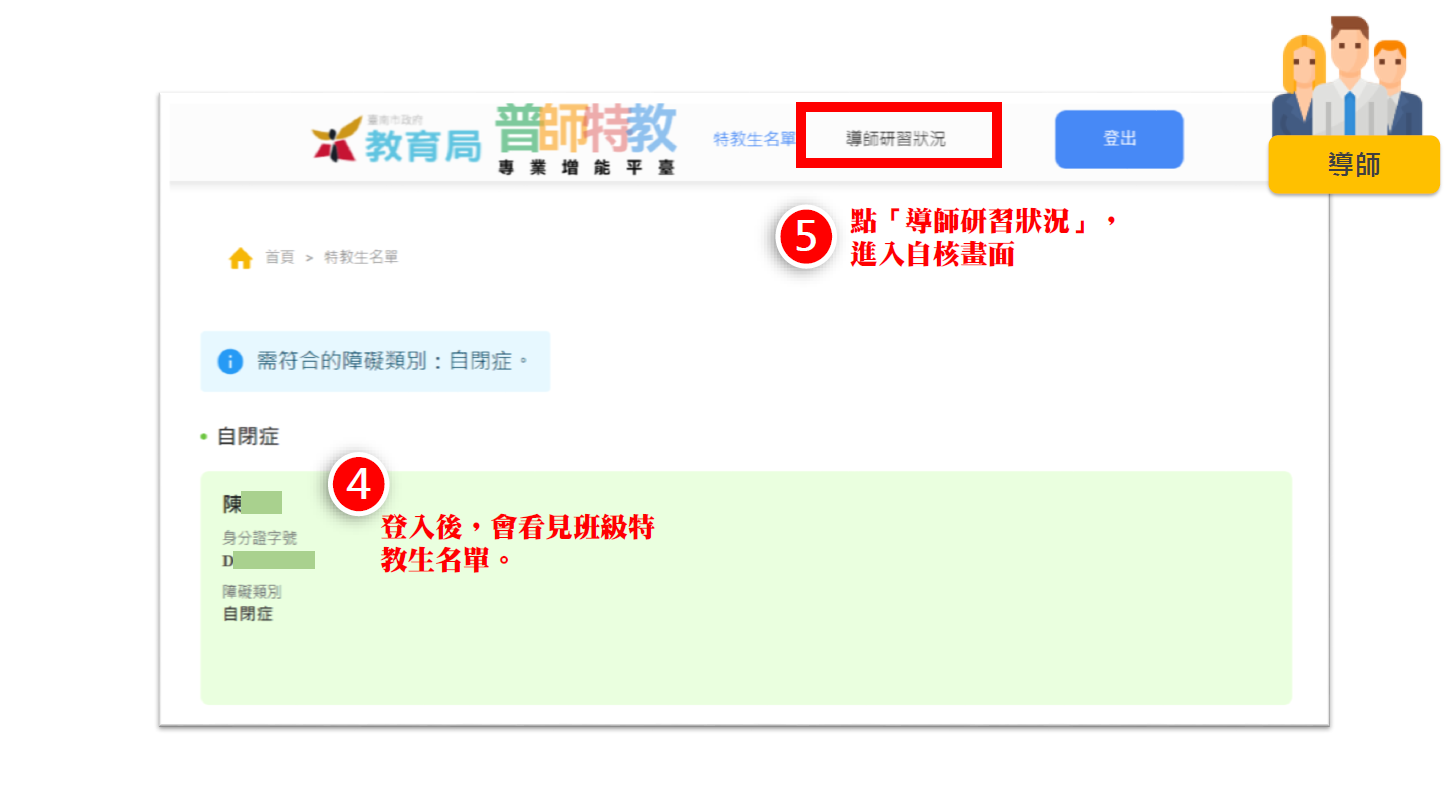 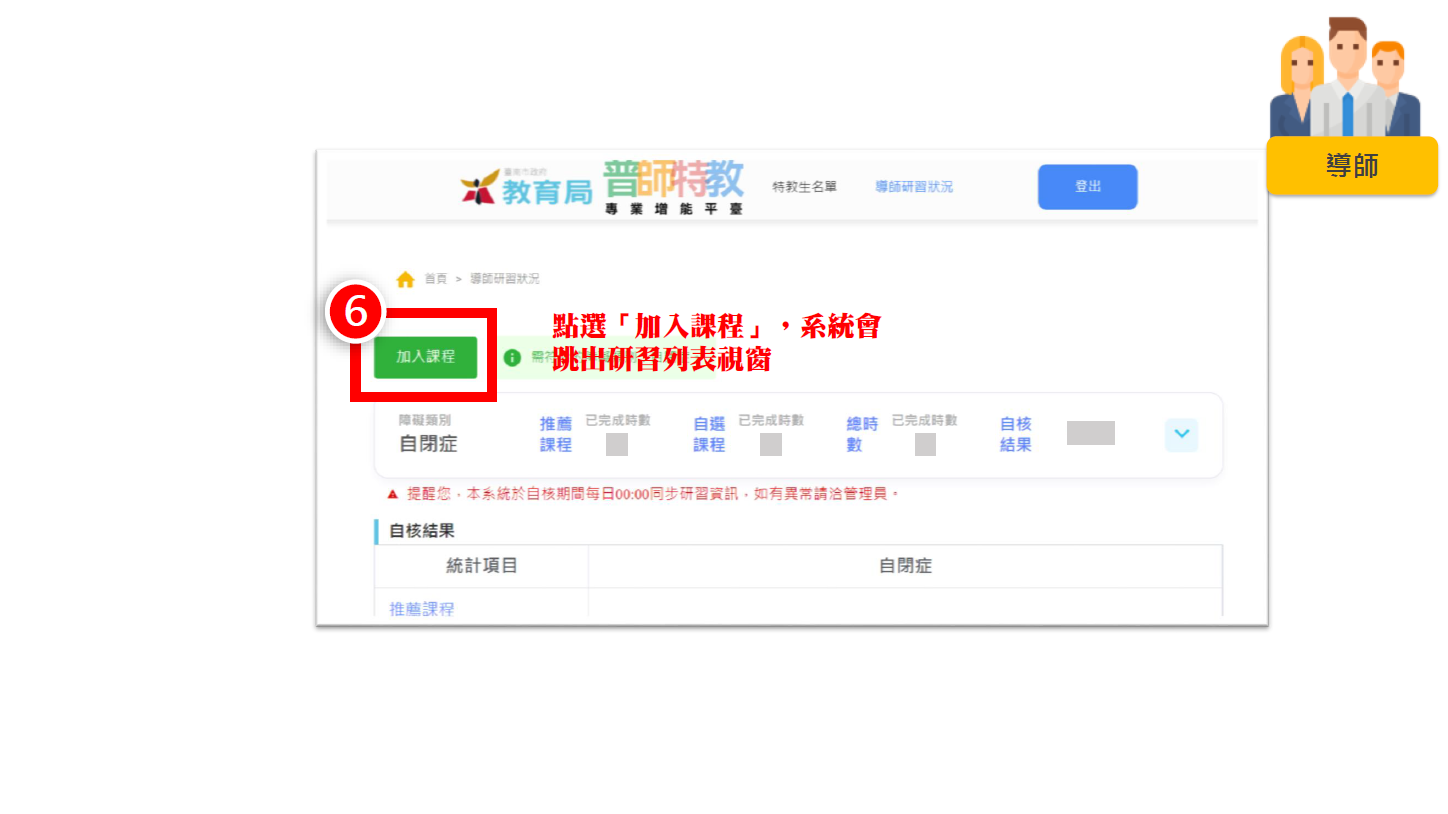 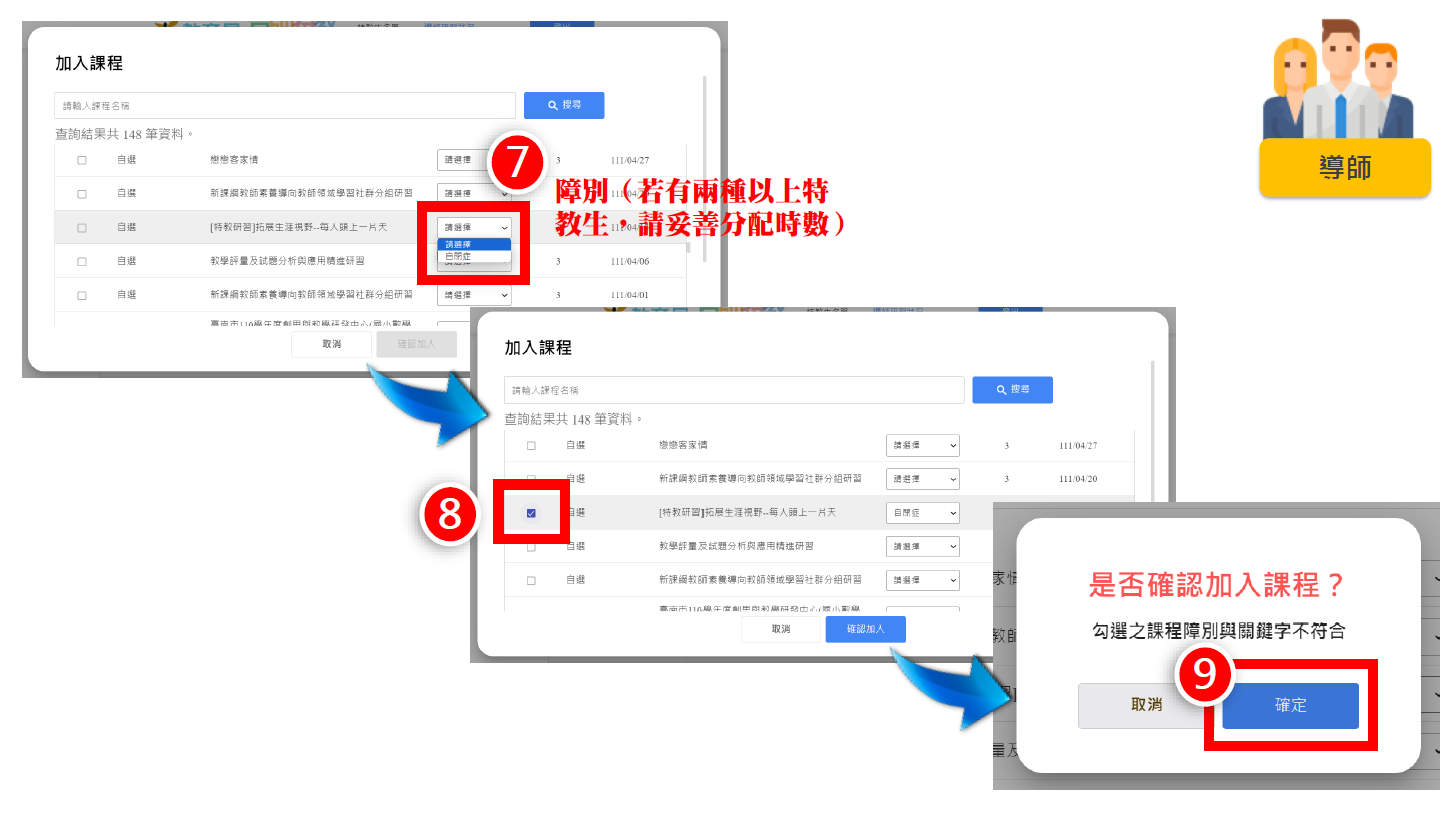 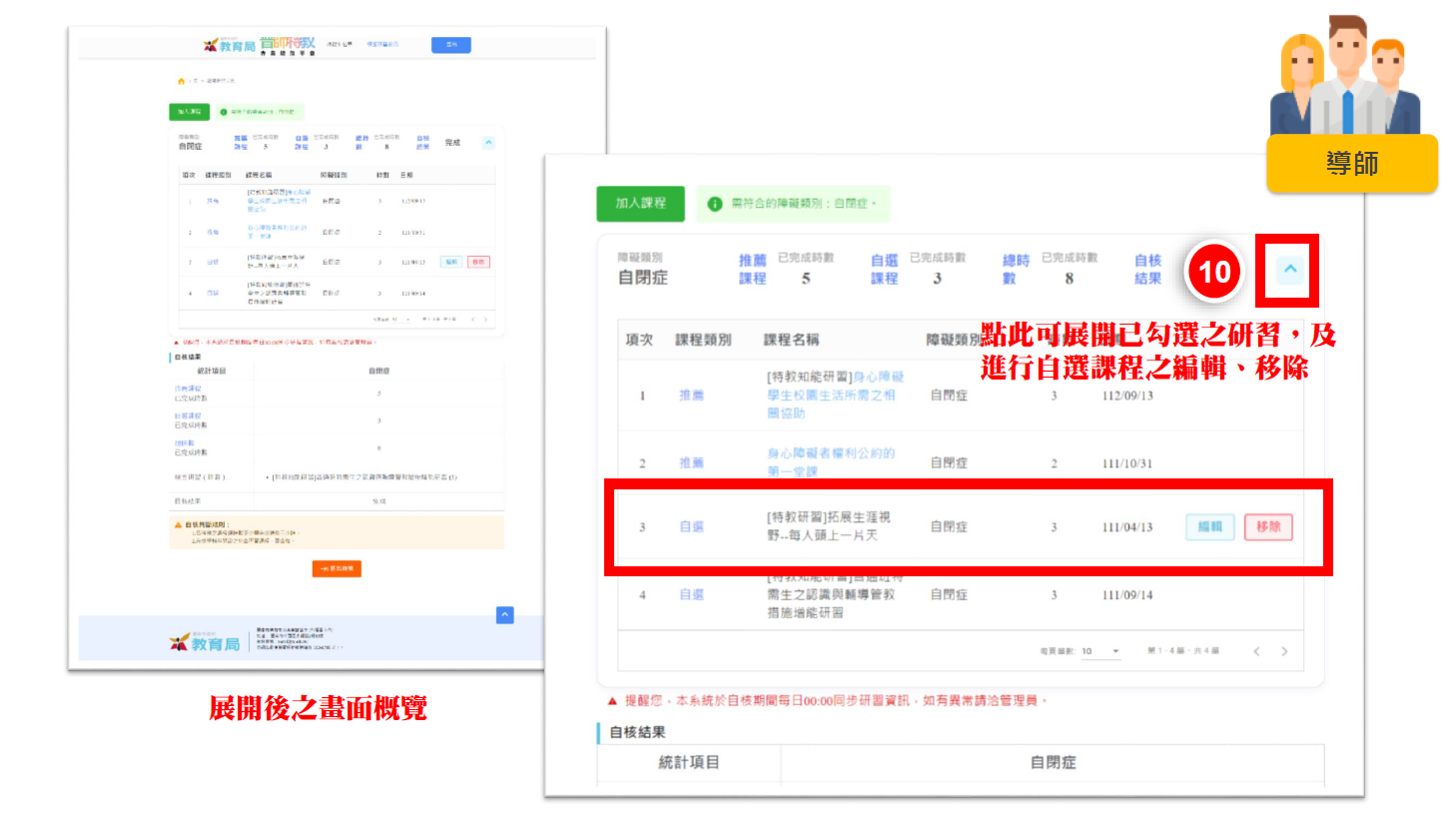 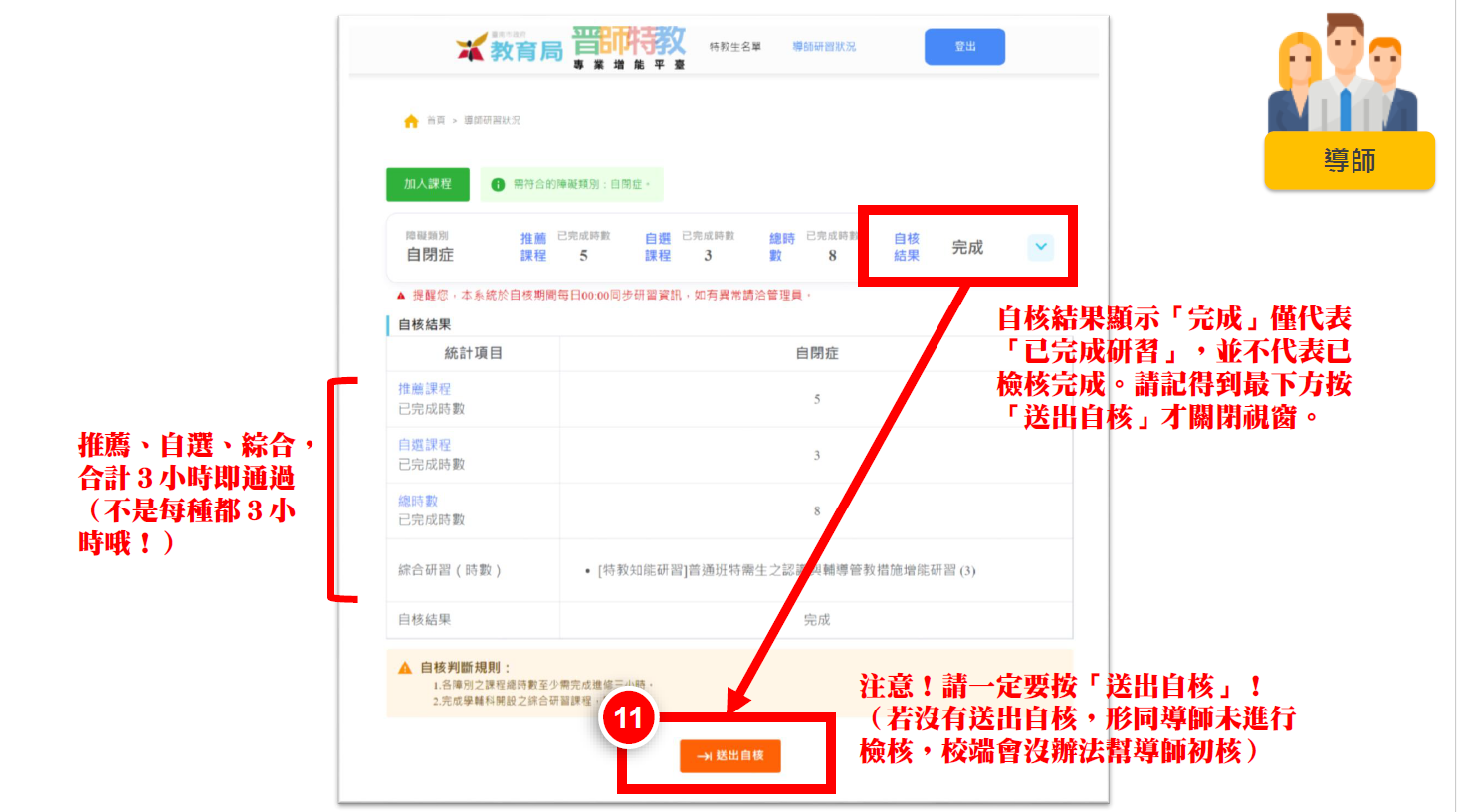 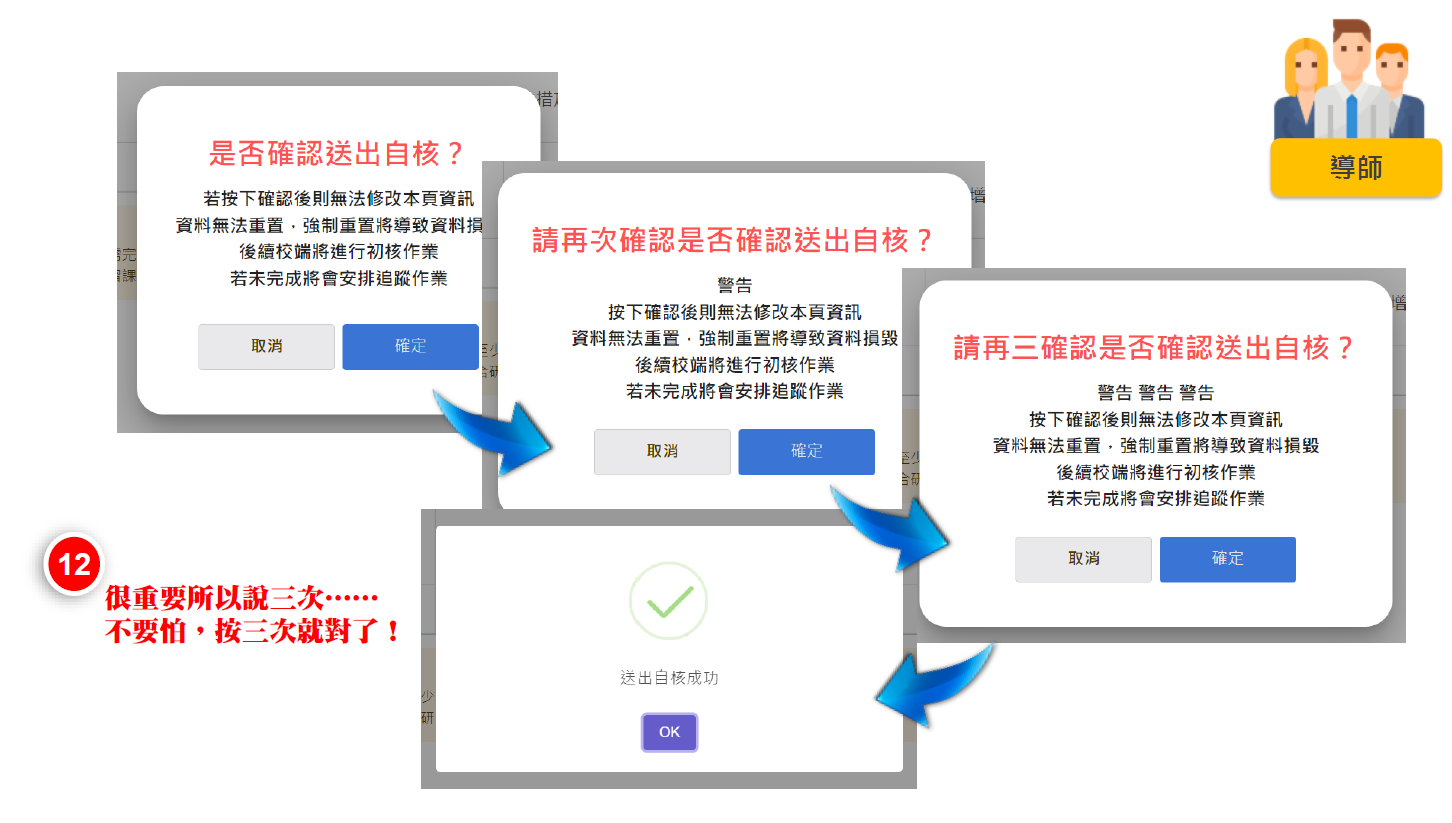 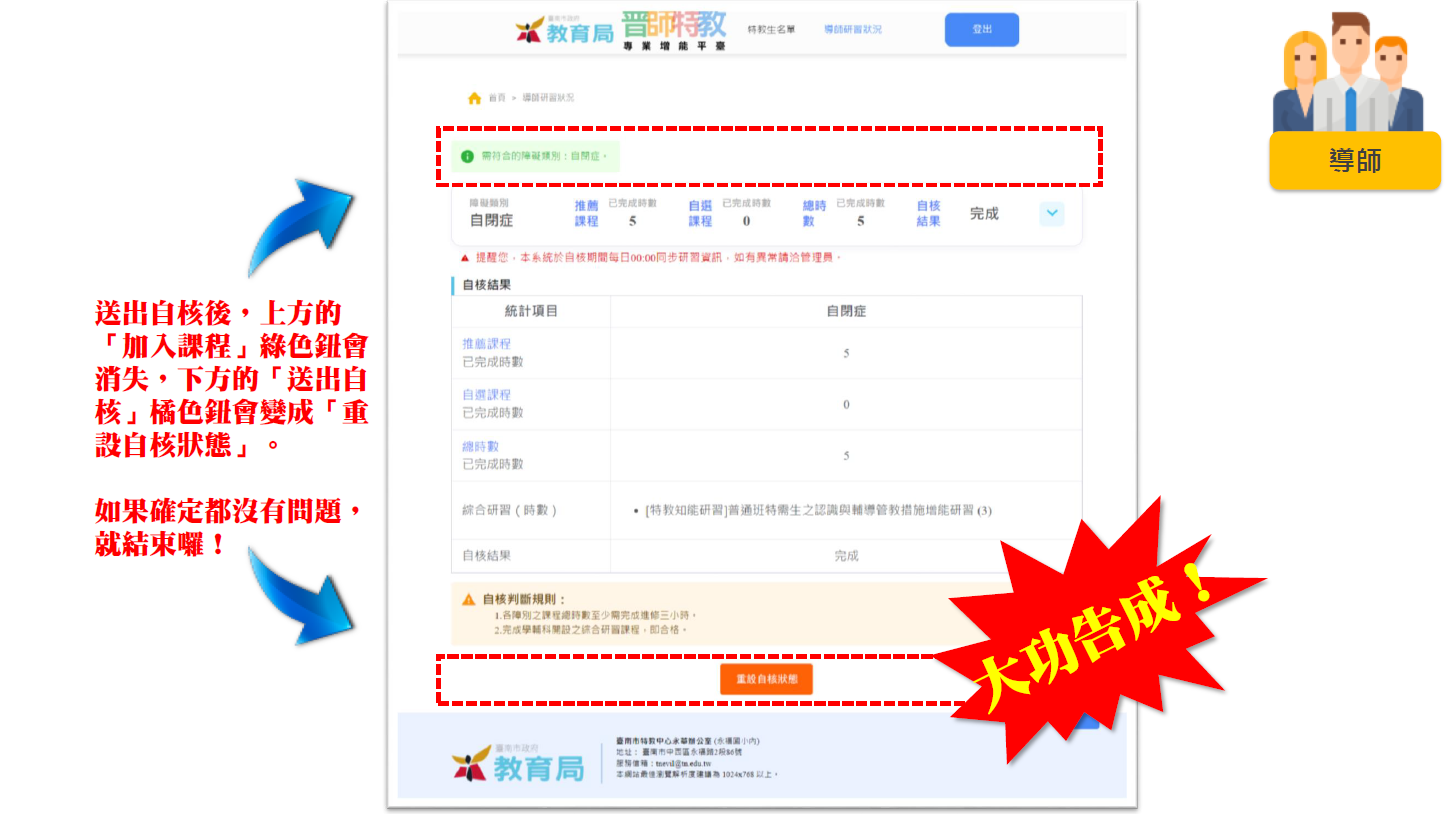 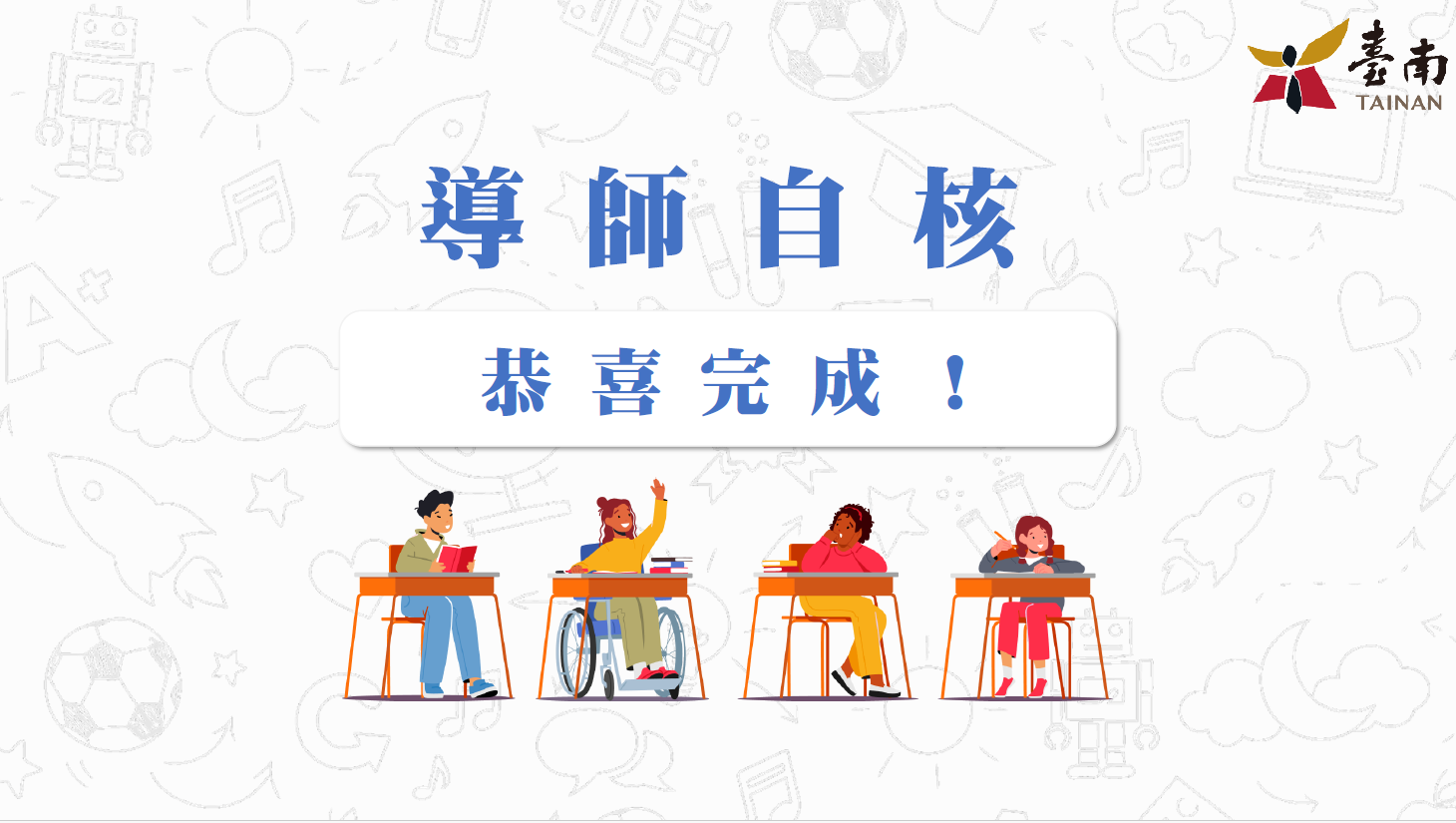 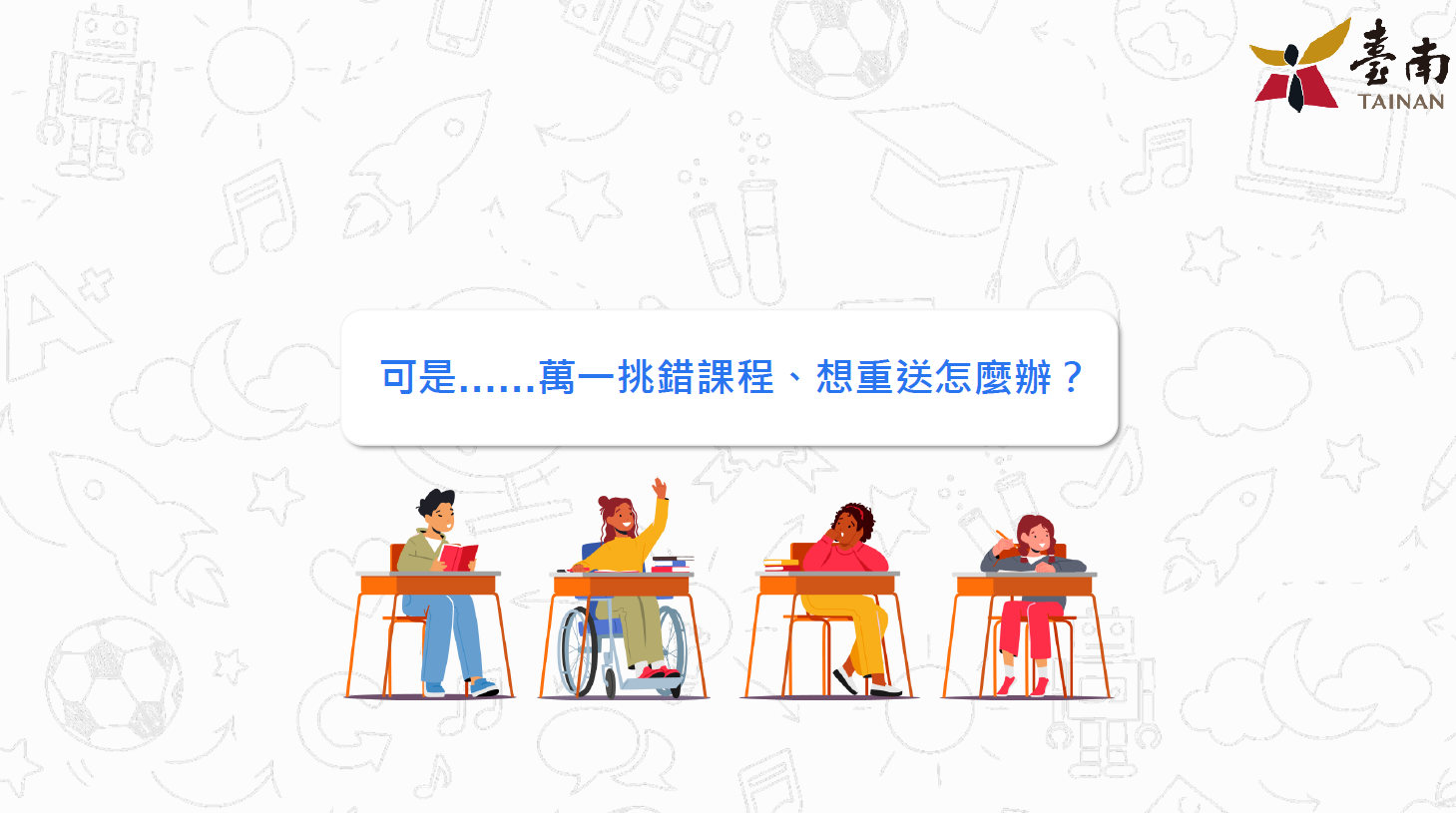 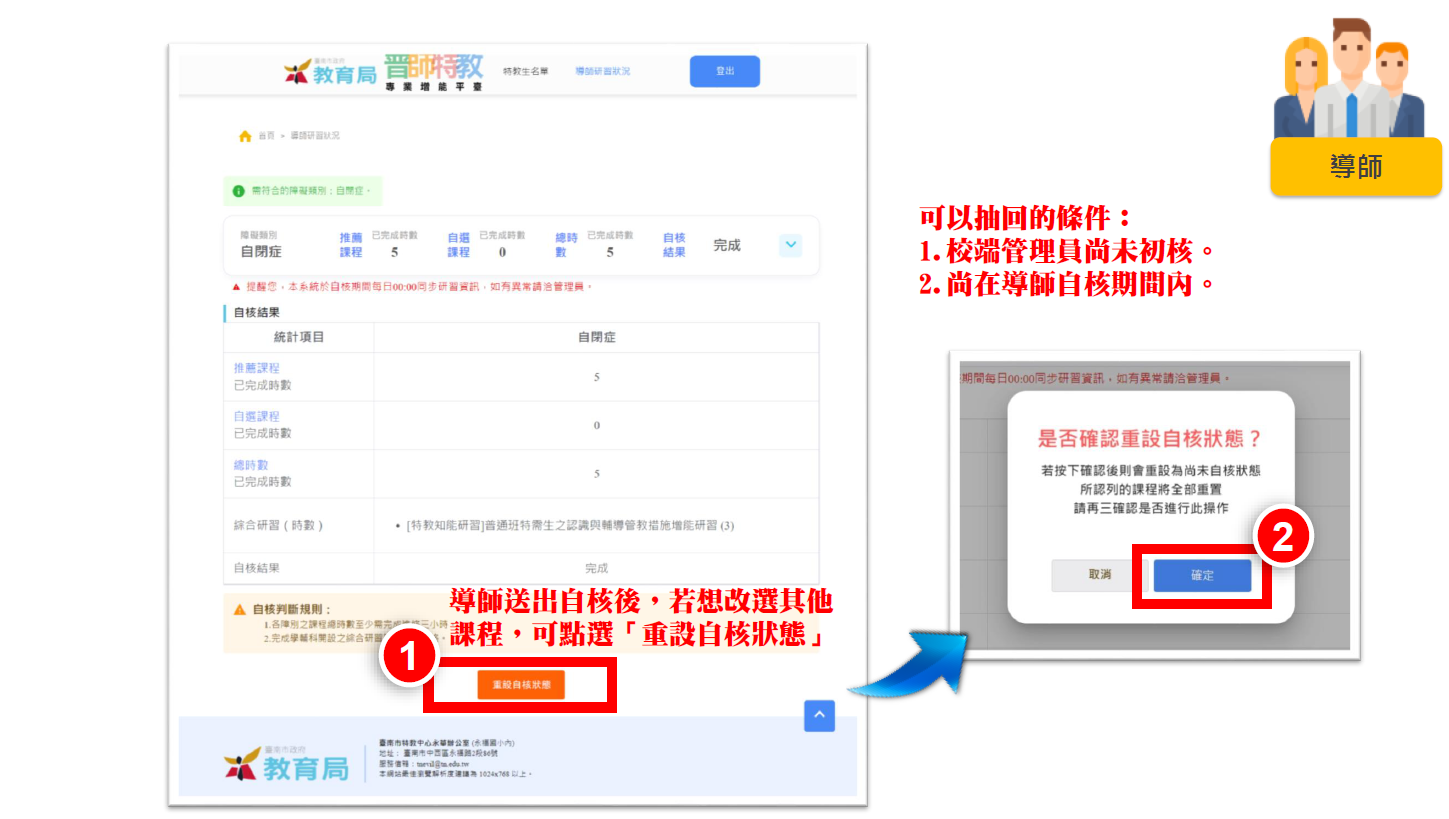 其他提醒
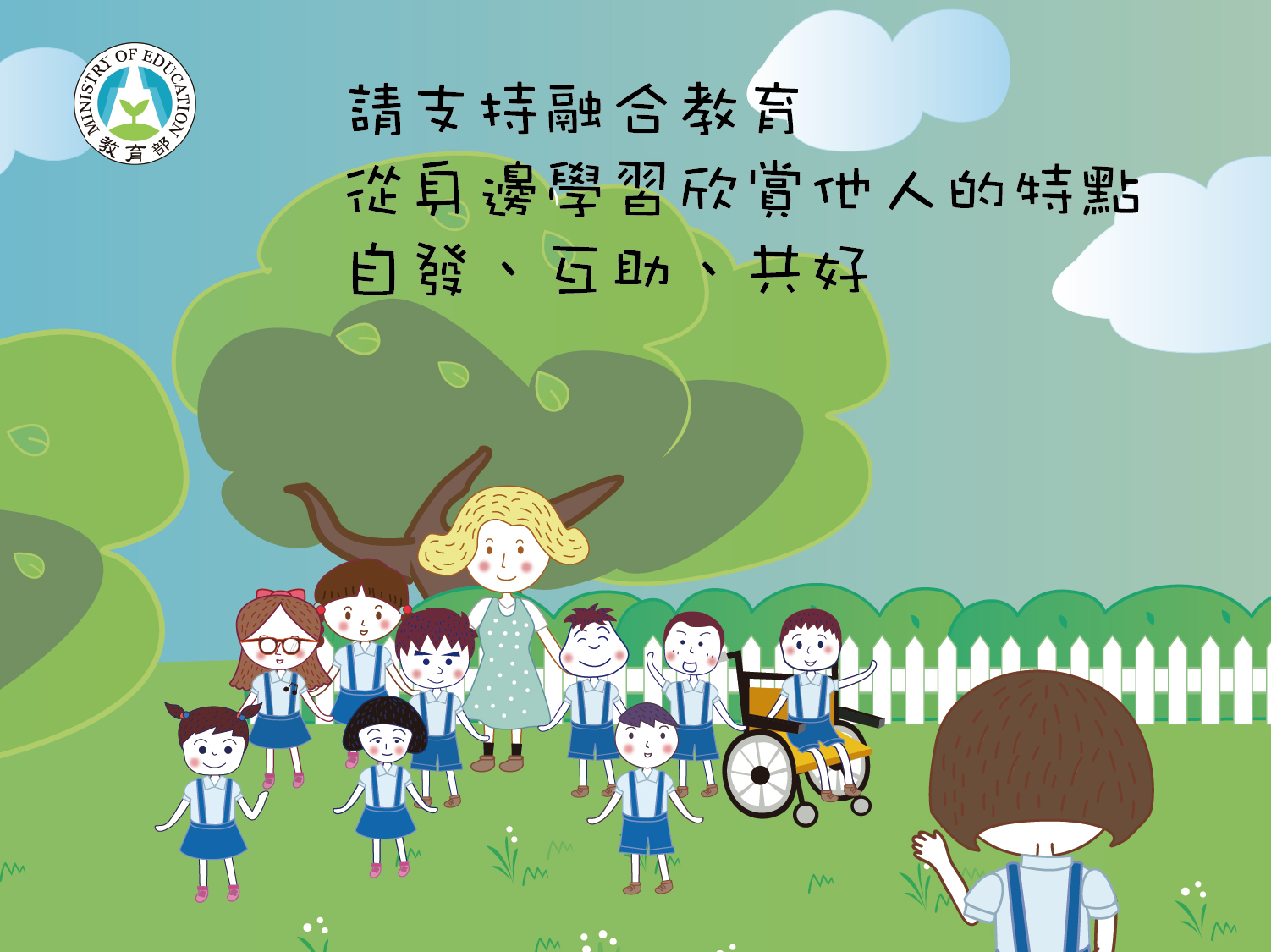 感謝聆聽。